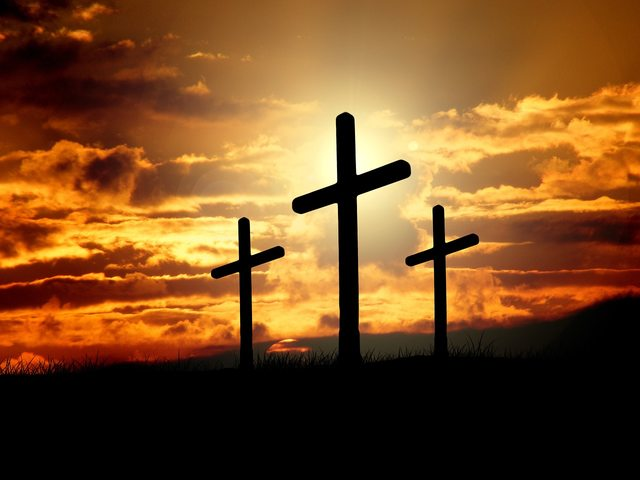 The Extent of the Atonement
Soteriology: God’s Rescue Program
Dr. Rick Griffith • Jordan Evangelical Theological Seminary • BibleStudyDownloads.org
The Question
57
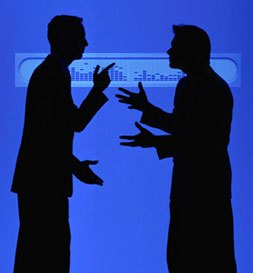 Did Jesus die for all people?
The Views
57
John Calvin
Jacob Arminius
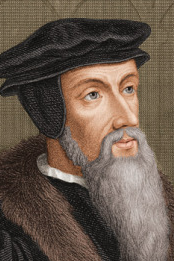 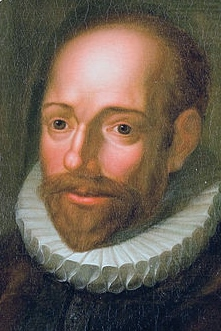 LimitedAtonement
UnlimitedAtonement
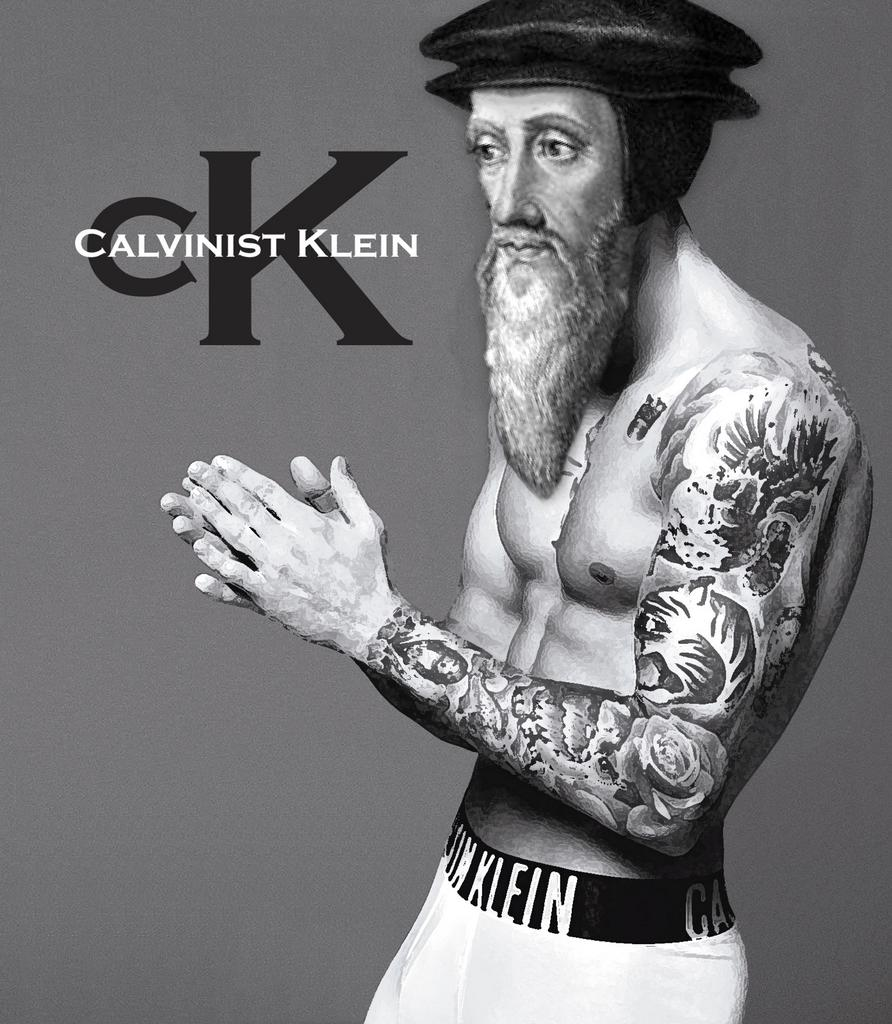 Clothes
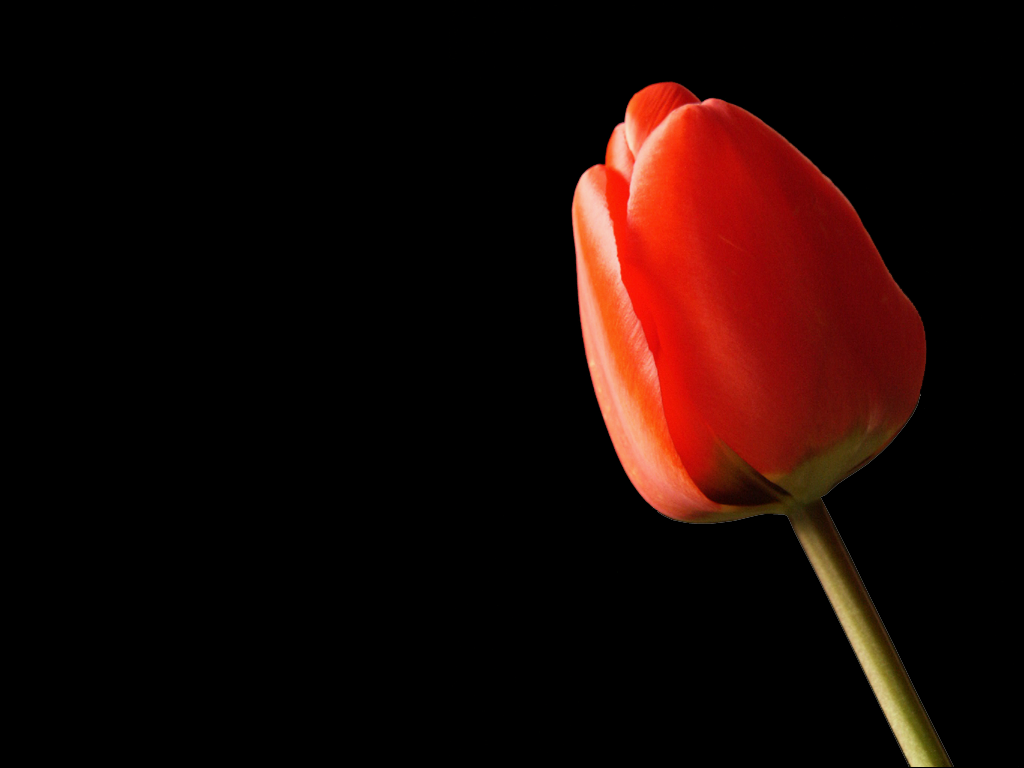 The Acronym
Total Depravity
Unconditional Election
Limited Atonement
Irresistible Grace
Perseverance of the Saints
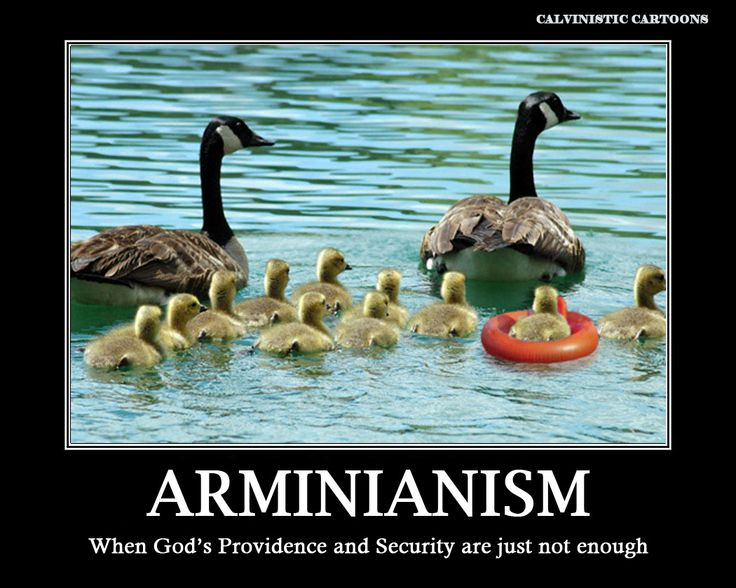 ARMINIANISM
When God’s Providence and Security are Just Not Enough
The Acronym
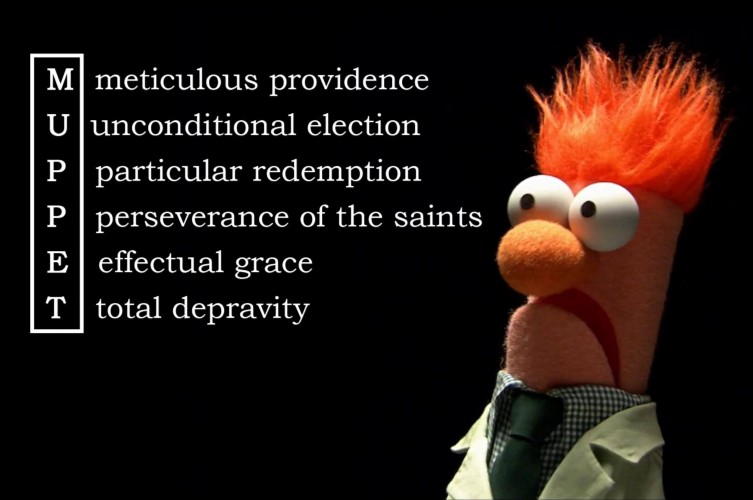 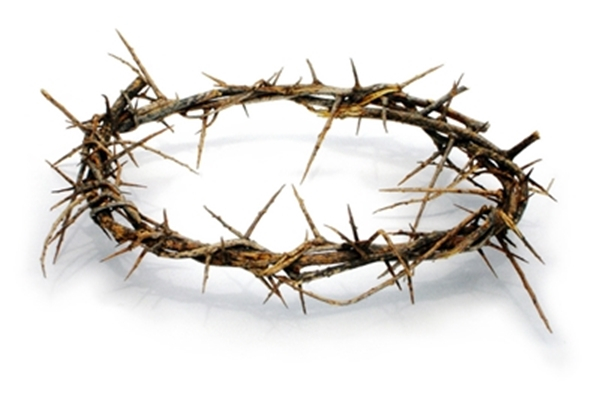 57
Four Important Affirmations
Unlimited redemptionists are not universalists.

All people are lost, including the elect.

Anyone who will be saved must believe.

Some Scriptures do relate the Atonement particularly to the elect (e.g., John 10:15; Ephesians 5:25).
—Charles Ryrie, Basic Theology, 375—
57
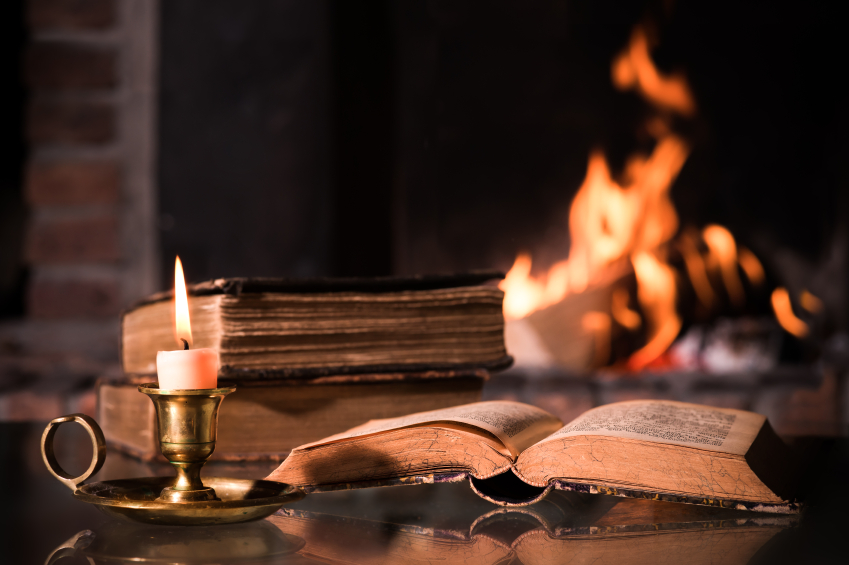 Exegetical Considerations
"But there were also false prophets in Israel, just as there will be false teachers among you. They will cleverly teach destructive heresies and even deny the Master who bought them. In this way, they will bring sudden destruction on themselves" (2 Peter 2:1 NLT).
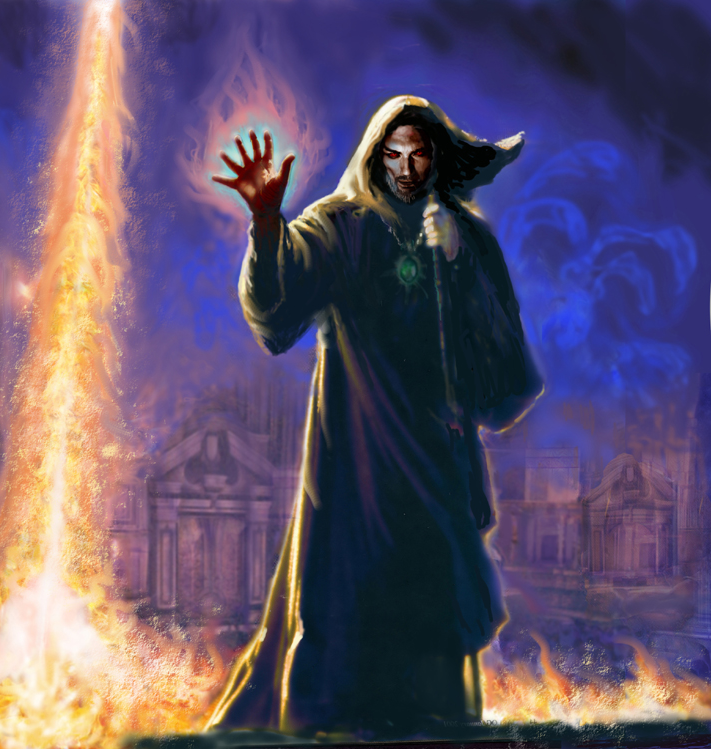 57
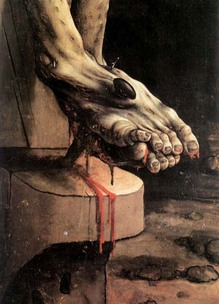 58
"[Jesus] himself is the sacrifice that atones for our sins—and not only our sins but the sins of all the world" (1 John 2:2 NLT).
"[God] wants everyone to be saved and to understand the truth.  5For there is only one God and one Mediator who can reconcile God and humanity—the man Christ Jesus.  6He gave his life to purchase freedom for everyone. This is the message God gave to the world at just the right time" (1 Timothy 2:4-6 NLT).
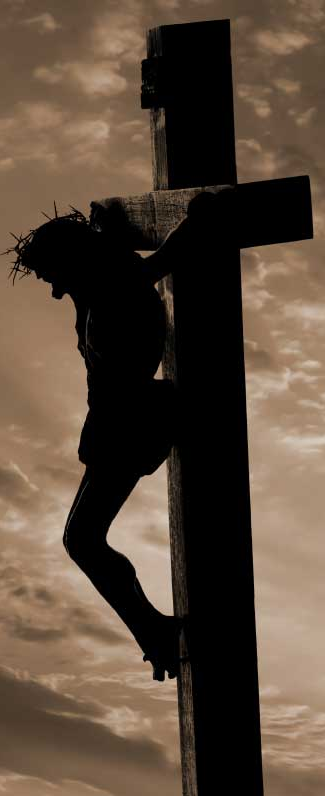 58
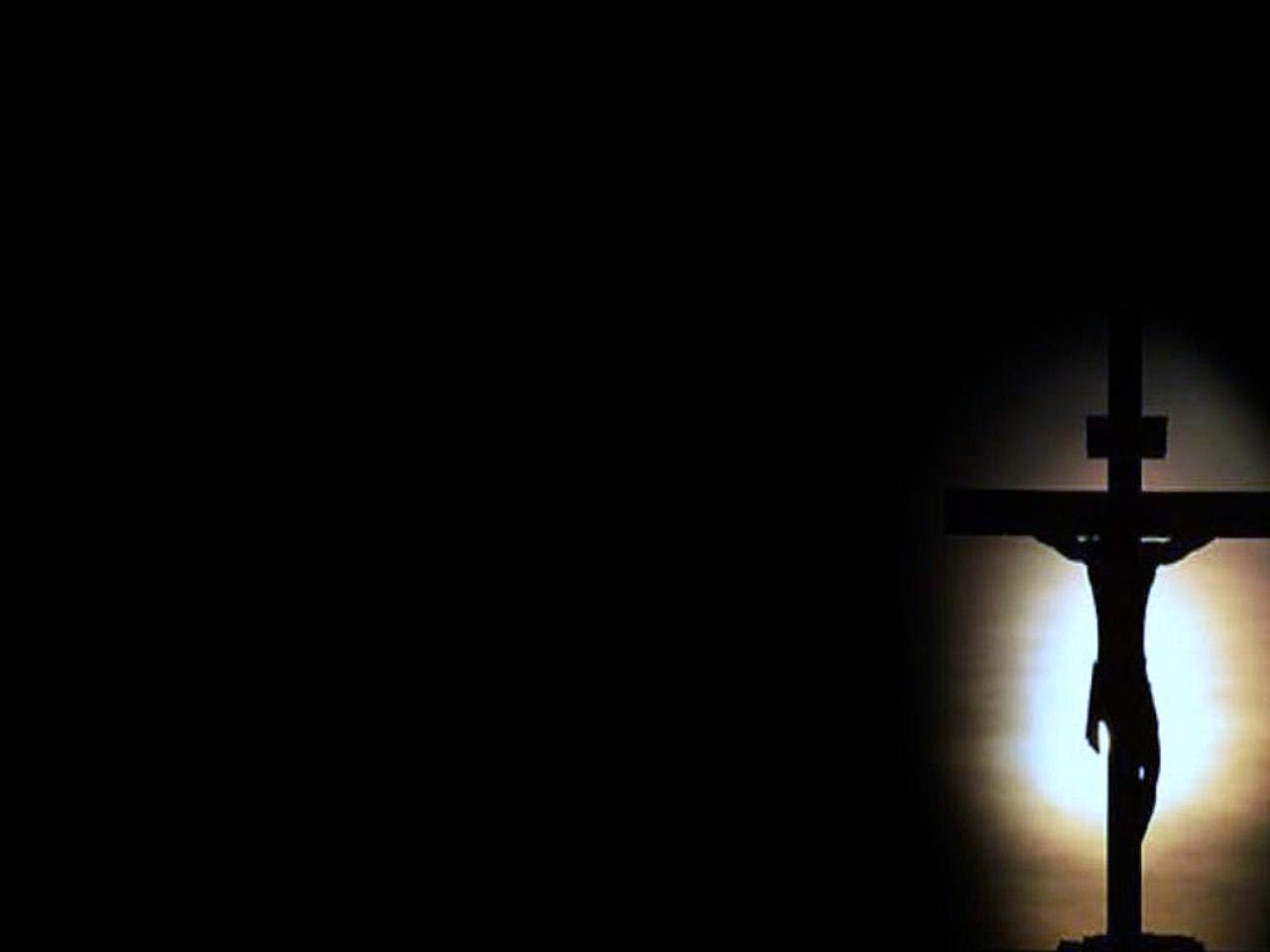 "This is why we work hard and continue to struggle, for our hope is in the living God, who is the Savior of all people and particularly of all believers" (1 Timothy 4:10 NLT).
58
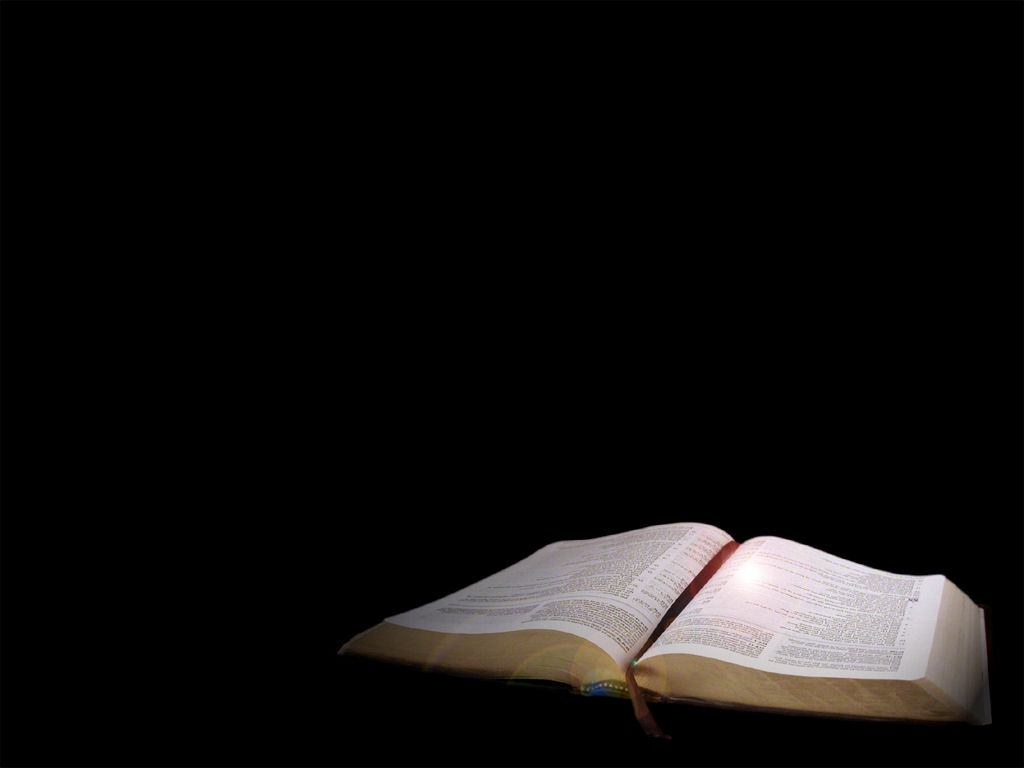 58
"What we do see is Jesus, who was given a position 'a little lower than the angels'; and because he suffered death for us, he is now 'crowned with glory and honor.' Yes, by God's grace, Jesus tasted death for everyone."
(Hebrews 2:9 NLT)
[Speaker Notes: This future rule of the world will go to a man (2:6-8a).
This future rule of the world will go to Jesus via His atoning death as our "brother" (2:8b-13).]
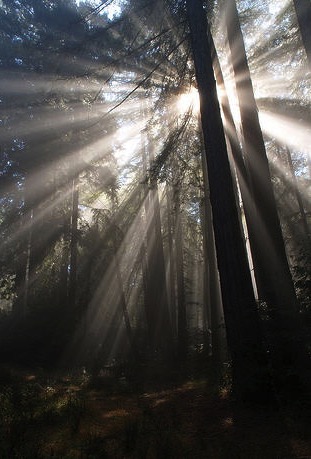 "For God so loved the world that he gave his one and only Son, that whoever believes in him
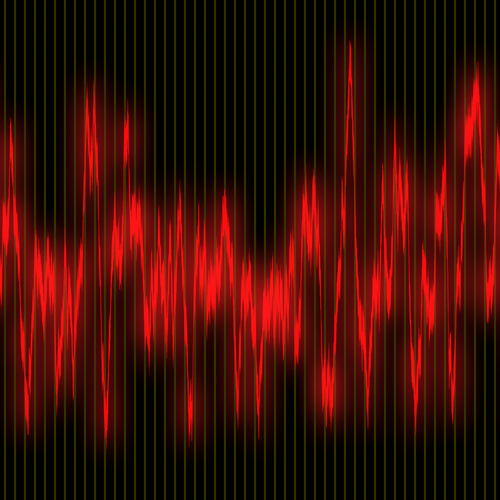 shall not perish
but have eternal life.
17For God did not send his Son into the world to condemn the world,
Life or Death
but to save the world through him. 18Whoever believes in him is not condemned,
but whoever does not believe stands condemned already because he has not believed in the name of God's one and only Son"
(John 3:16-18 NLT)
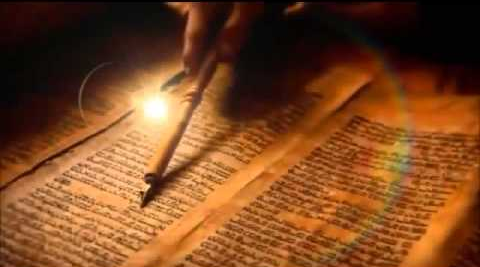 "God overlooked people’s ignorance about these things in earlier times, but now he commands everyone everywhere to repent of their sins and turn to him" (Acts 17:30 NLT).
58
The Limited Says to the Unlimited…
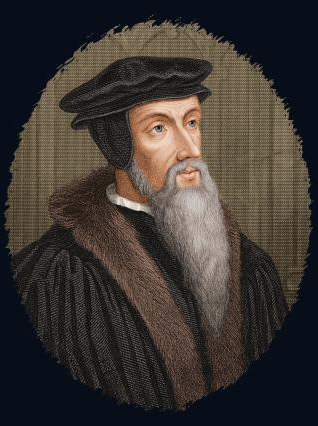 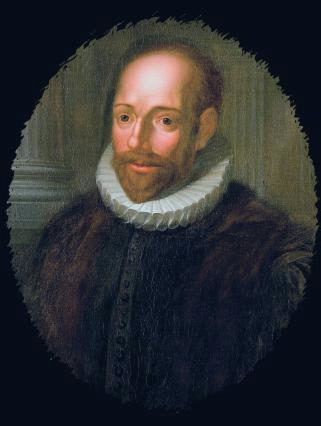 Limited Atonement
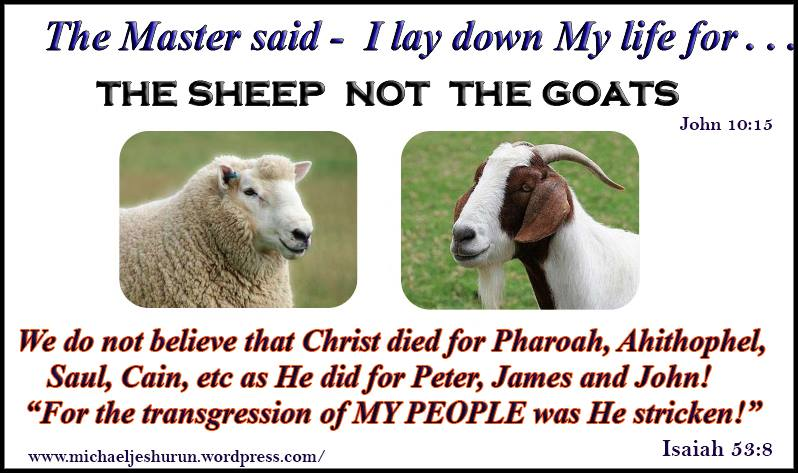 The Master said, "I lay down my life for…"
THE SHEEP
NOT THE GOATS
John 10:15
We do not believe that Christ died for Pharaoh, Ahithophel, Saul, Cain, etc., as He did for Peter, James, and John!
"For the transgression of MY PEOPLE was He stricken!"
Isaiah 53:8
www.michaeljeshurum.wordpress.com/
Limited Atonement
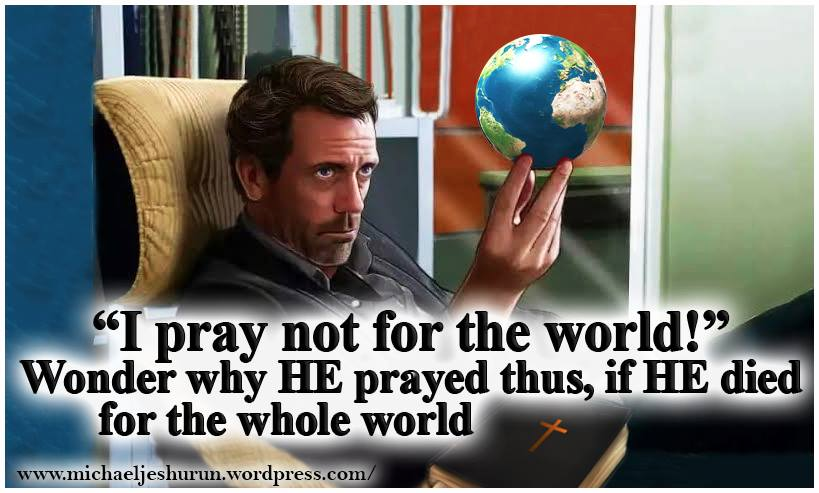 "I pray not for the world!"
I wonder why HE prayed thus, if HE died for the whole world.
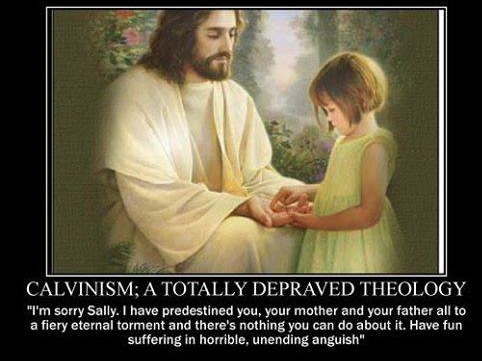 CALVINISM: A TOTALLY DEPRAVED THEOLOGY
"I’m sorry, Sally. I have predestined you, your mother and your father all to a fiery eternal torment and there’s nothing you can do about it. Have fun suffering in horrible, unending anguish."
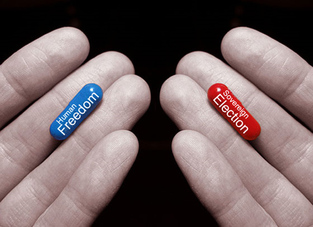 Which Pill Will You Swallow?
SovereignElection
HumanFreedom
58
Theological Considerations
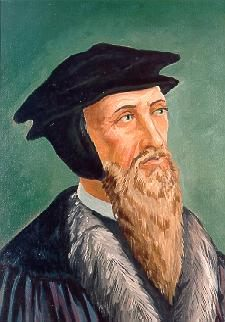 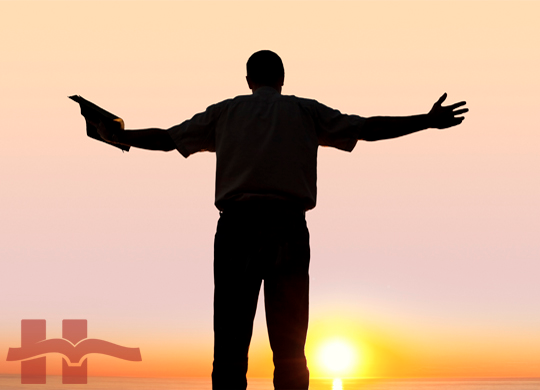 a) Universal Gospel Preaching
58
"In order for one to preach the Gospel to all…"
"Christ had to die for all."
—Ryrie, Basic Theology, 377
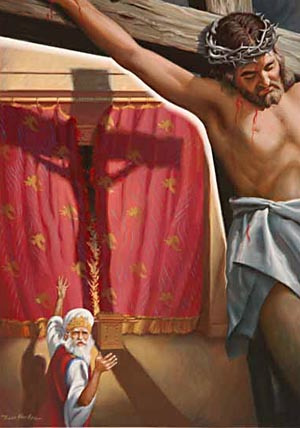 a) The Value of Christ’s Death
58
Jesus "made the whole world savable, in addition to the saving value for those who do believe…"
—Ryrie, Basic Theology, 377
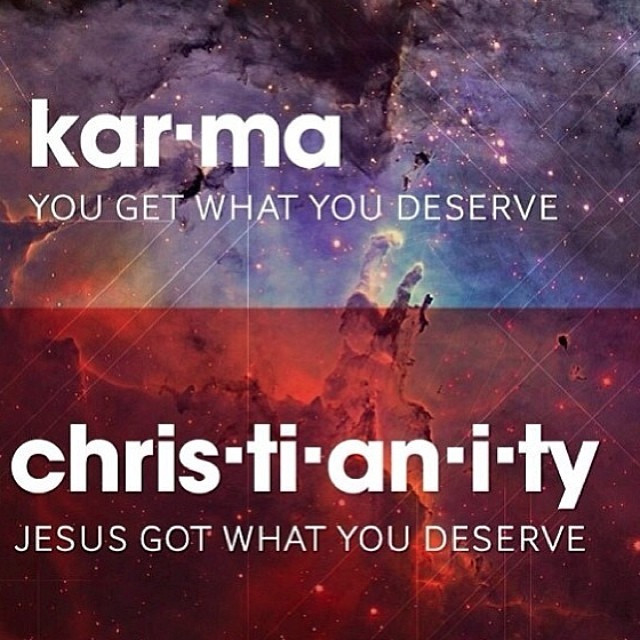 58
Main Idea
YOU GET WHAT YOU DESERVE
Text
JESUS GOT WHAT YOU DESERVE
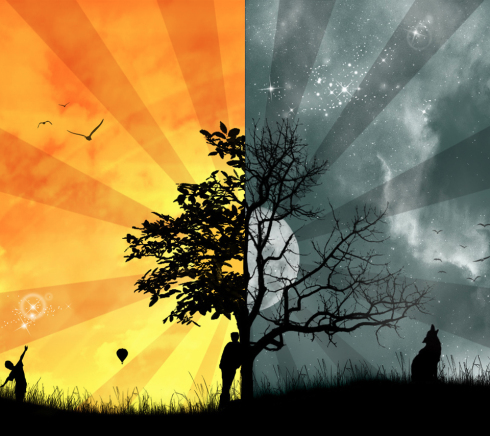 c) Do the Nonelect Have Their Sins Paid for Twice?
58
No. They are like a student who has a scholarship check that he never cashes in.
—Ryrie, Basic Theology, 378
58
If Christ truly died for all, what should we do?
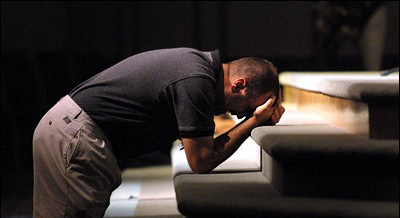 Black
Get this presentation and script for free!
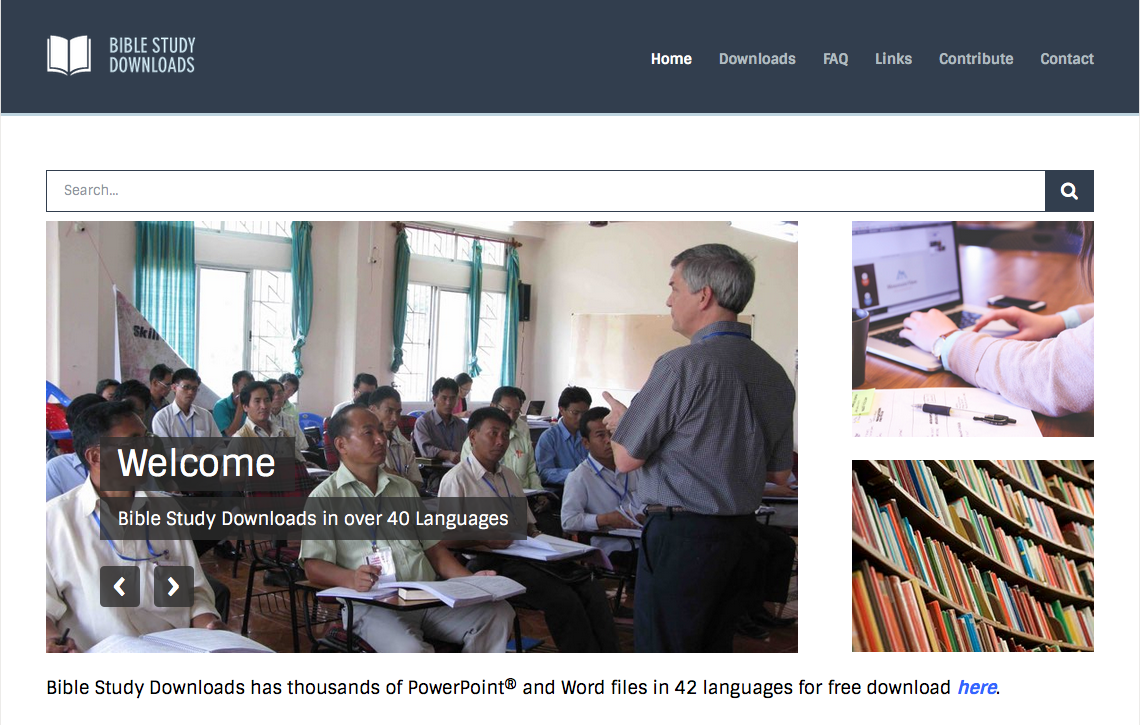 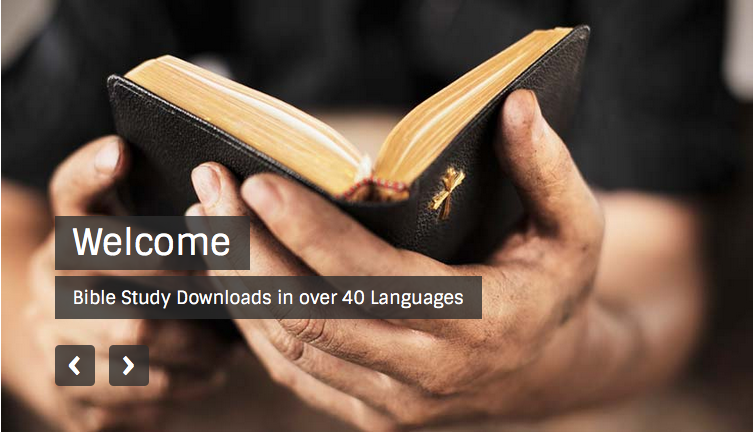 Salvation link at BibleStudyDownloads.org